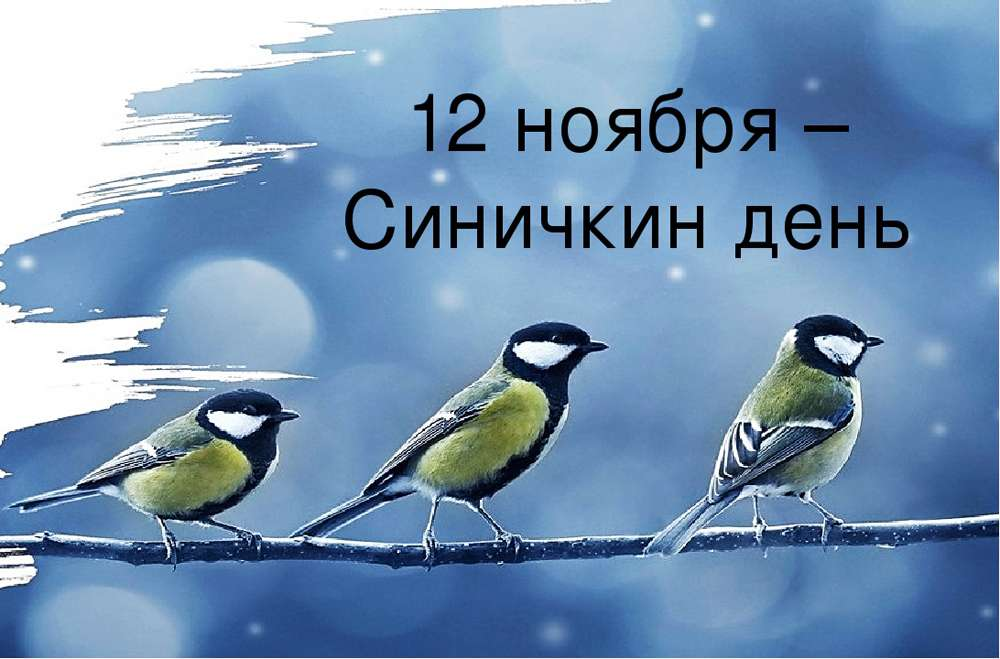 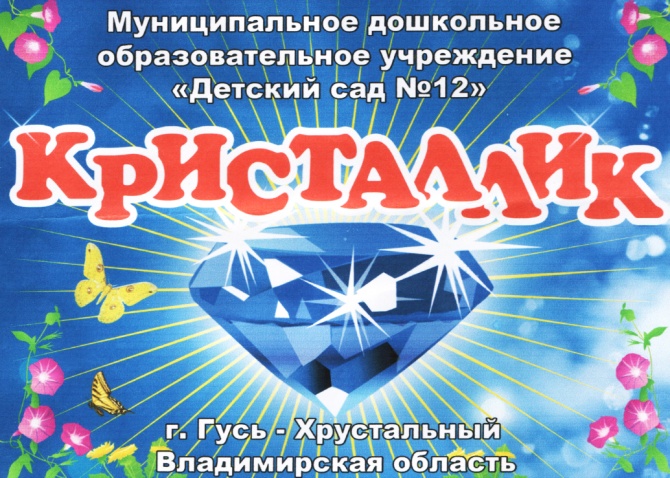 Мастер-класс по пластилинографии «Птички - яркие пёрышки»
Подготовила: Голубина О.О.
Педагог-психолог МБДОУ «Детский сад № 12»
12 ноября в России отмечают экологический праздник – Синичкин день. Он создан по инициативе Союза охраны птиц России. В этот день готовятся к встрече "зимних гостей" из леса – птиц, остающихся на зимовку в российских регионах: синиц, щеглов, снегирей, соек, чечёток, свиристелей.
История  праздника уходит корнями в далёкое прошлое. 12 ноября – день памяти Зиновия Синичника. В народе считалось, что именно к этому времени синицы, предчувствуя скорые холода, перелетали из лесов ближе к человеческому жилью и ждали помощи.
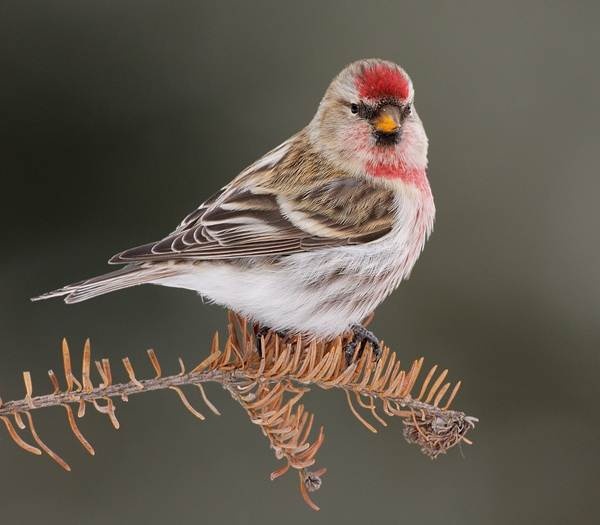 Синица
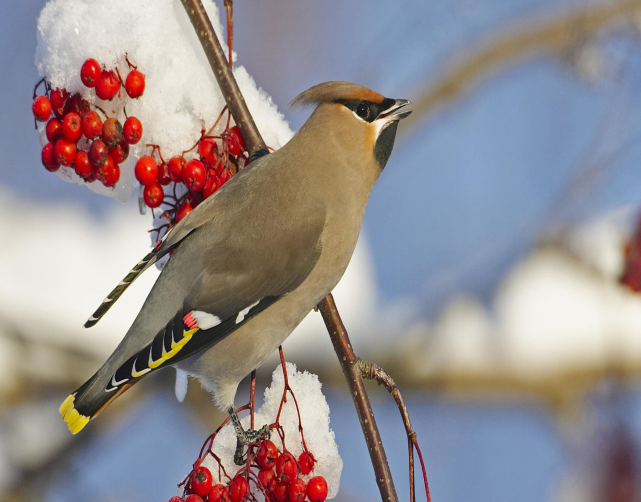 Свиристель
Чечётка
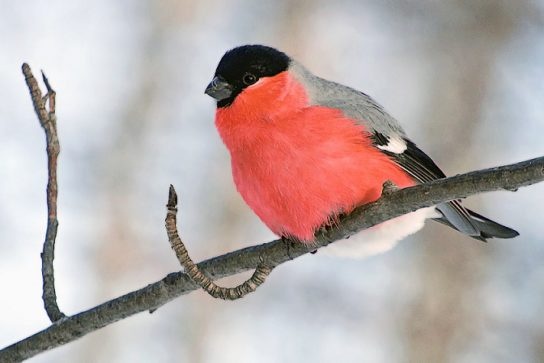 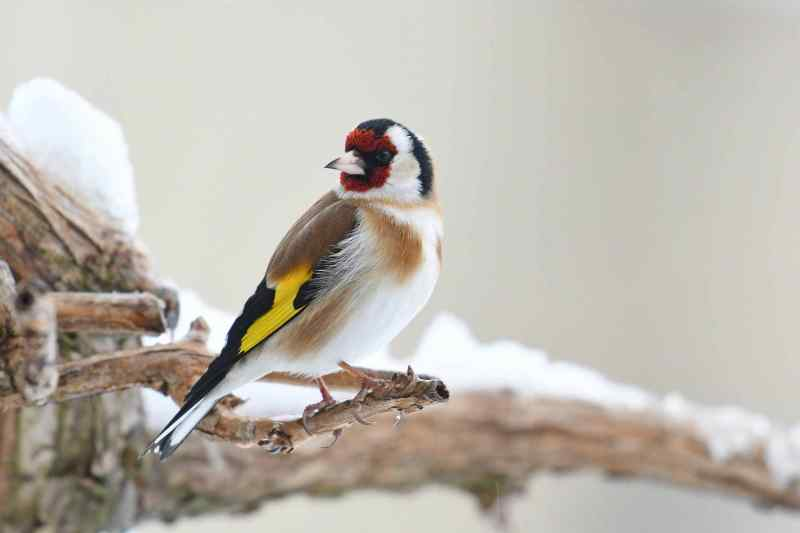 Щегол
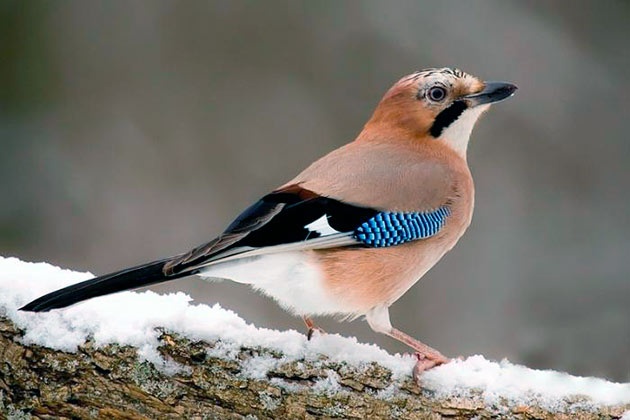 Сойка
Снегирь
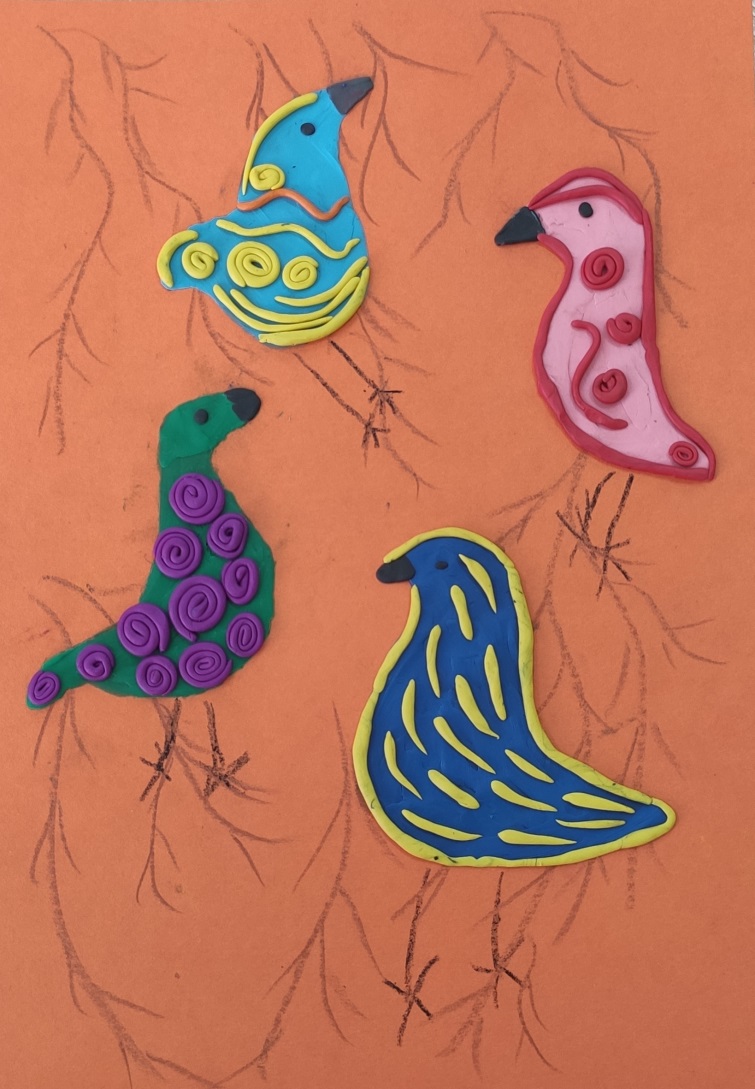 Птицы России очень красивые, с яркими, разноцветными пёрышками! Предлагаем Вам нарисовать несколько птичек с помощью пластилина.  Для работы вам понадобятся:*цветной немелованный картон (размер альбомного листа);*восковые мелки (чёрного или коричневого цвета);*трафареты (изображения птиц заранее вырезаны из плотной бумаги);*простой карандаш;*пластилин классический или восковой;*доска для лепки;*стек.
ШАГ 1:
Нарисуем восковыми мелками на картонной основе веточки дерева
ШАГ 2:
Обведём простым карандашом трафареты – изображения птичек
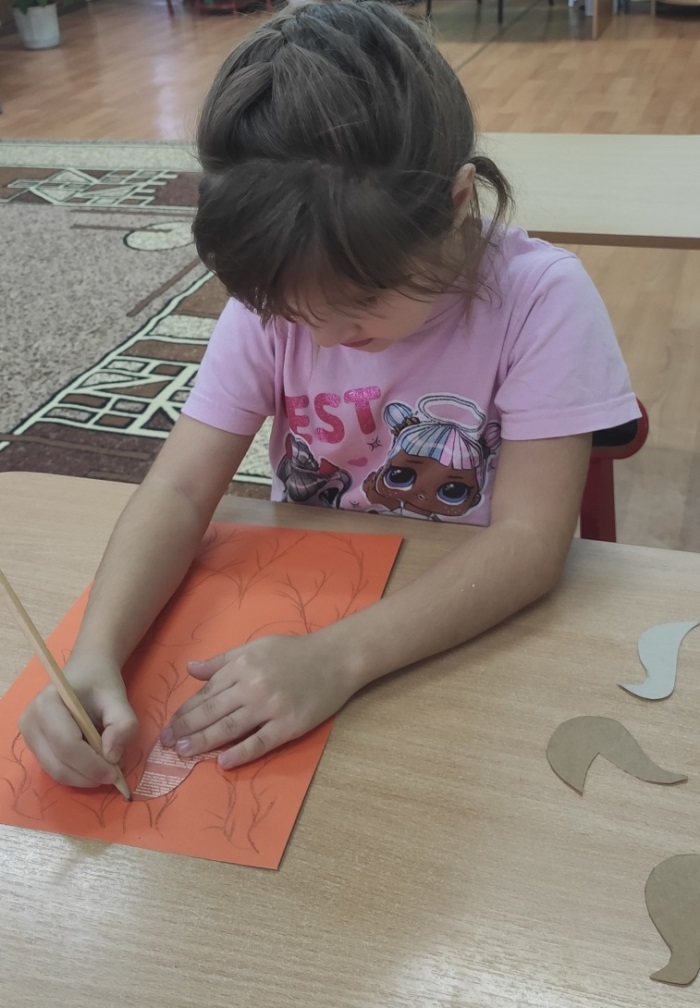 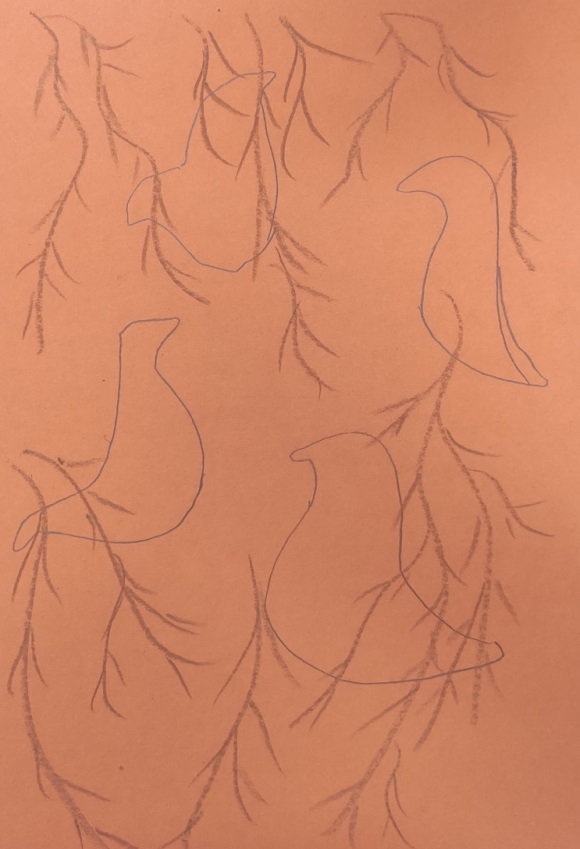 ШАГ 3:
Раскрасим изображение птички  пластилином одного цвета (по желанию можно использовать несколько тонов одного цвета или смешивать  несколько  разных цветов пластилина)
ШАГ 4:
Рисуем глаз и клюв
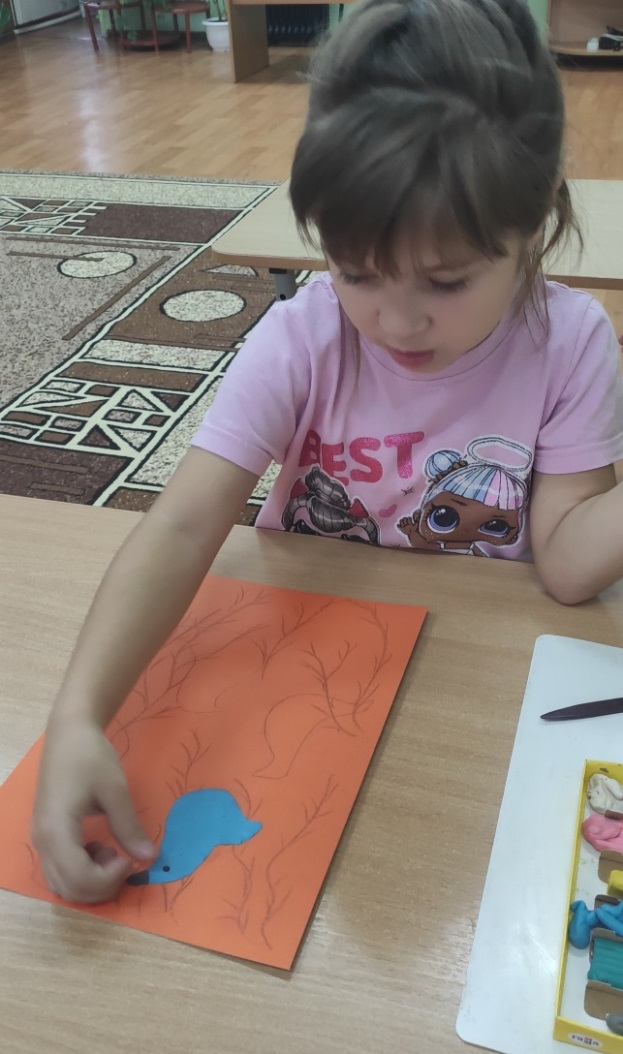 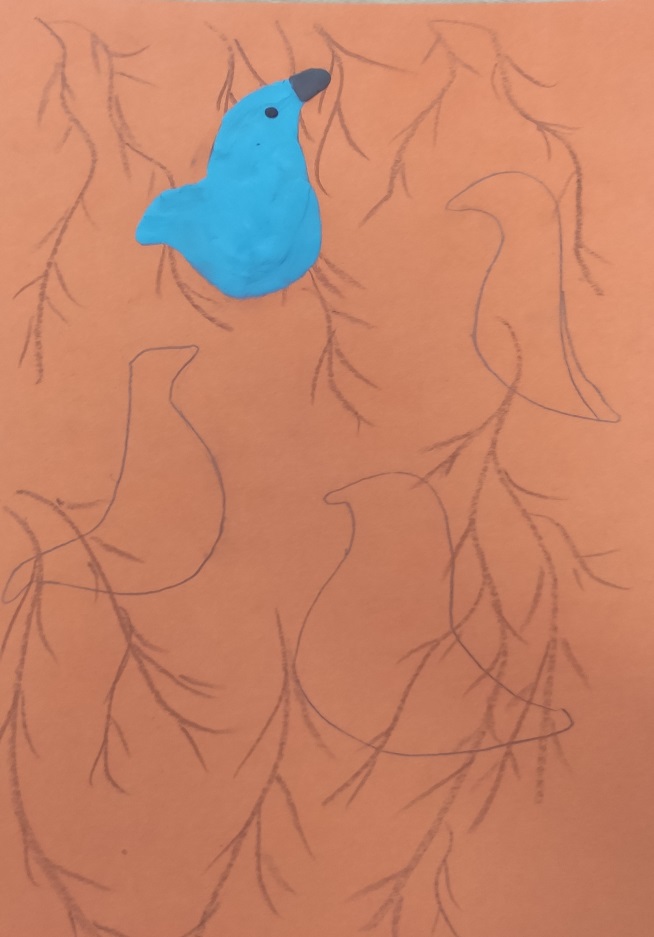 ШАГ 5:
Рисуем пёрышки 

Пофантазируйте! Пусть пёрышки у ваших птичек будут сказочно-красивыми!
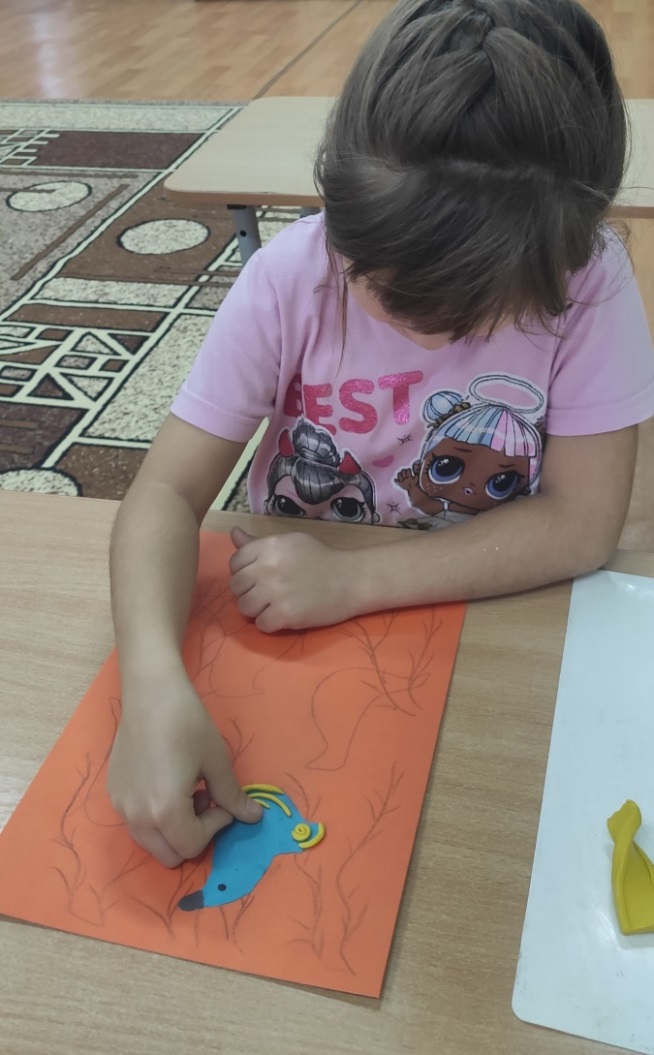 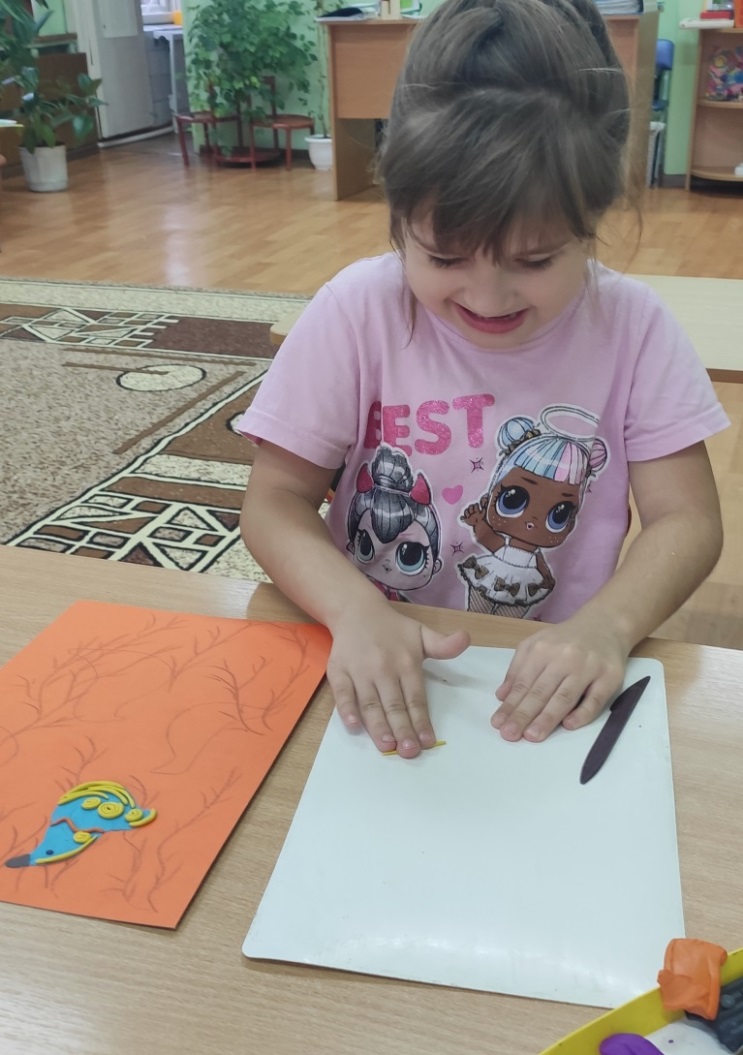 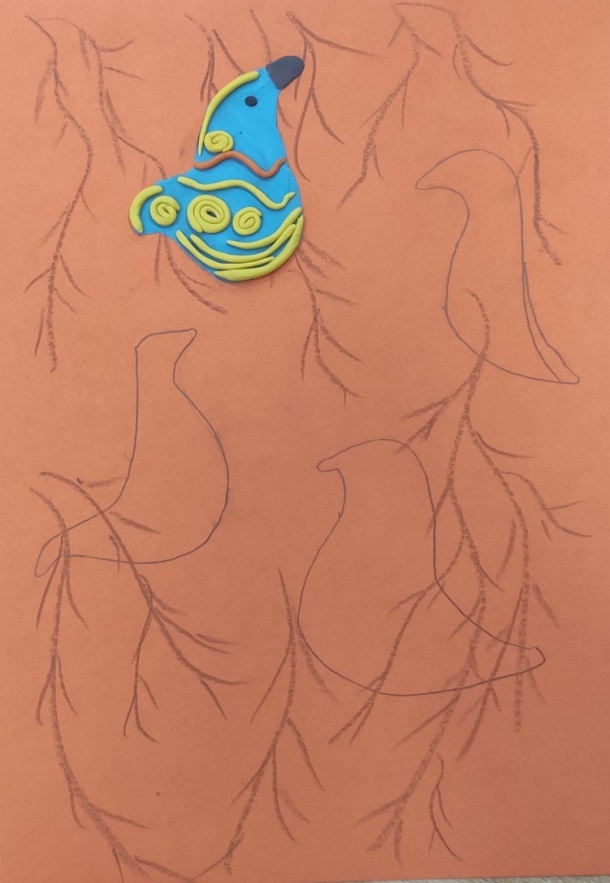 ШАГ 6:
Аналогично раскрашиваем всех птичек
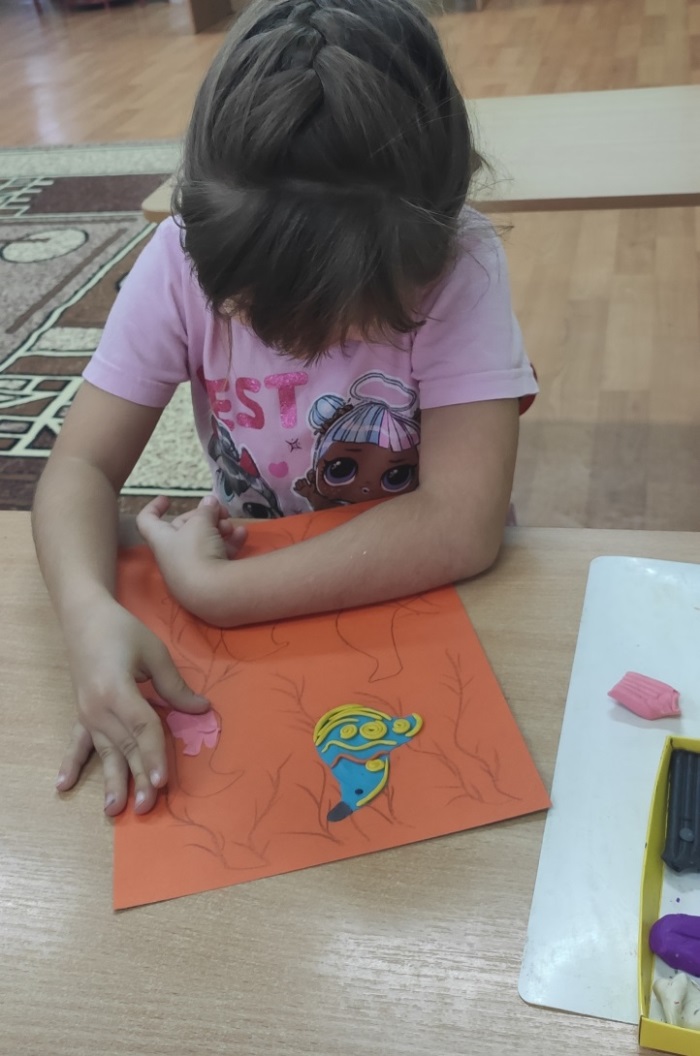 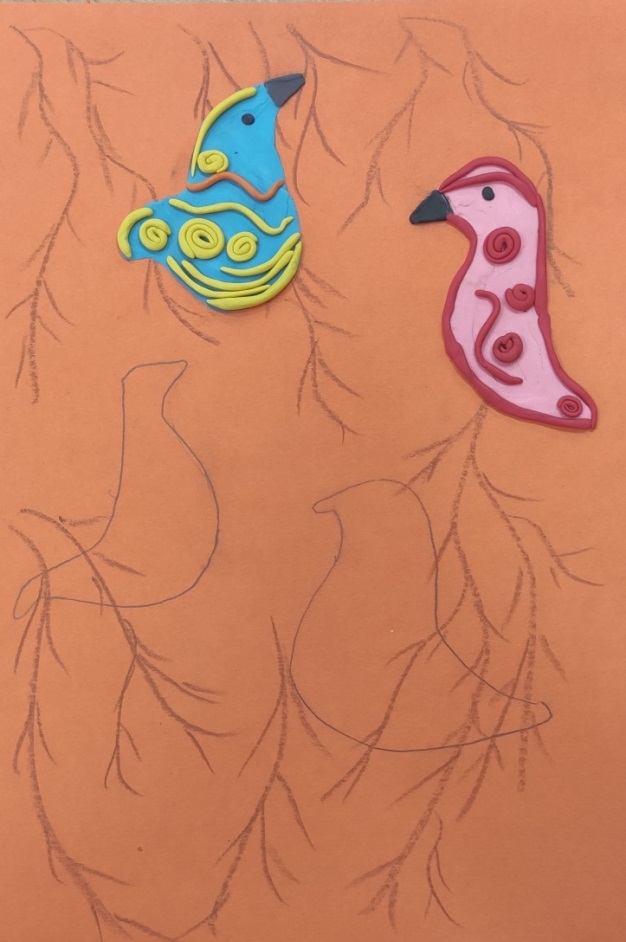 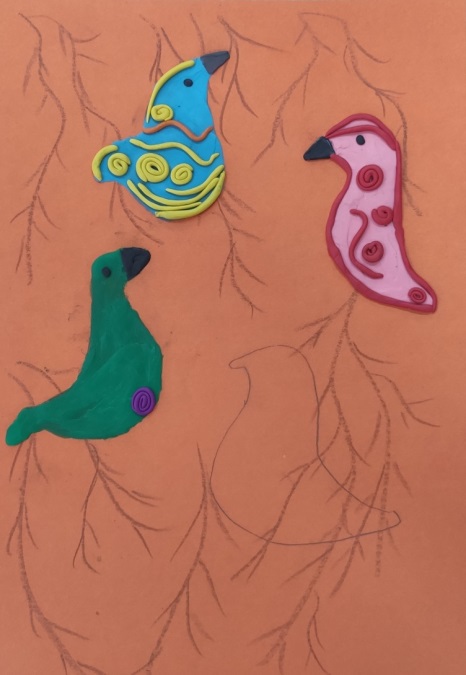 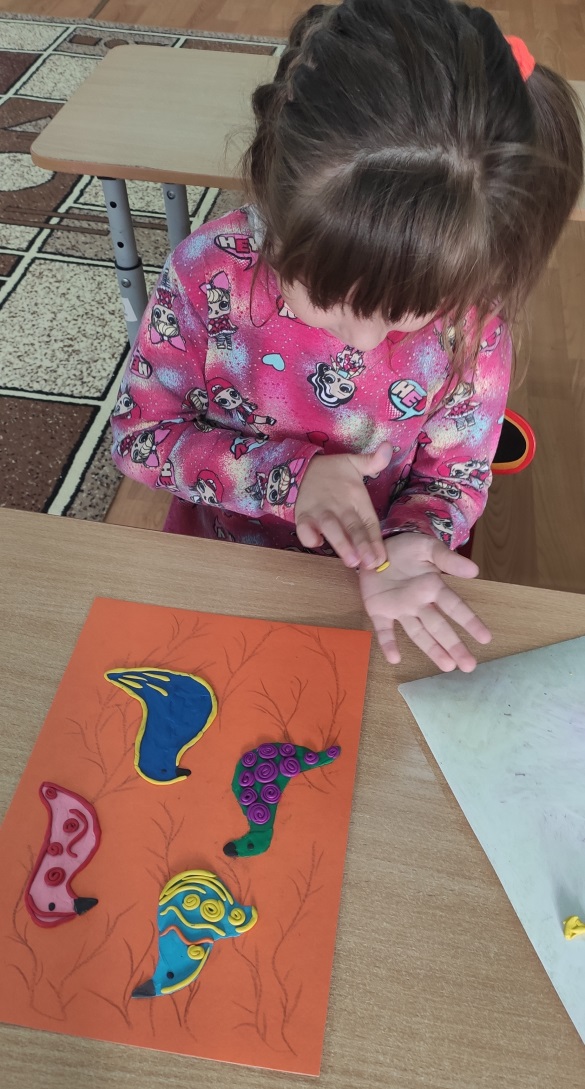 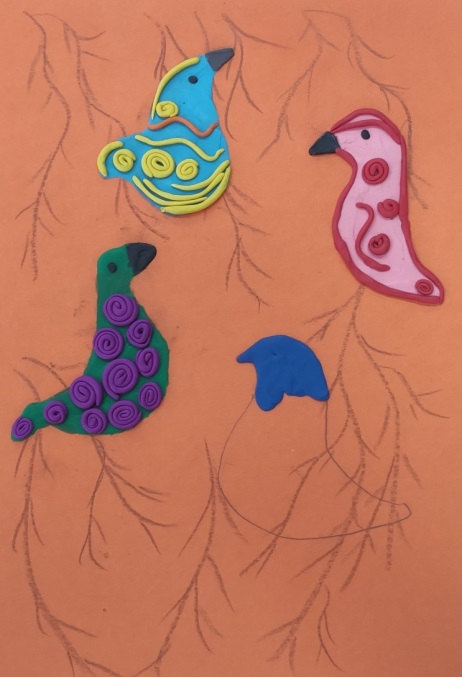 ШАГ 7:
Когда все птички раскрашены, восковым мелком рисуем лапки
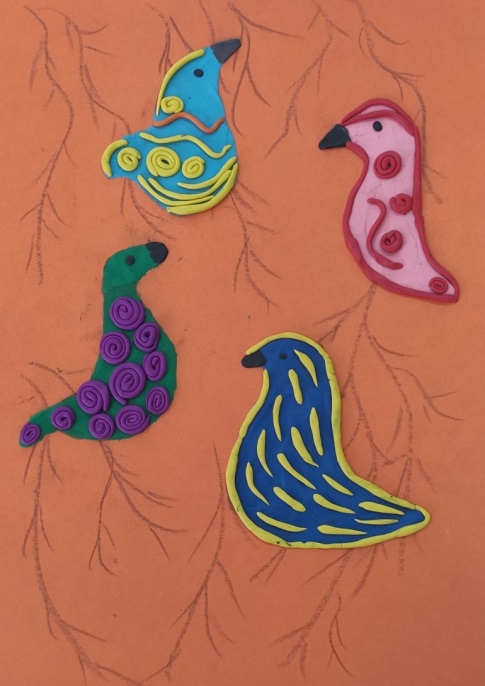 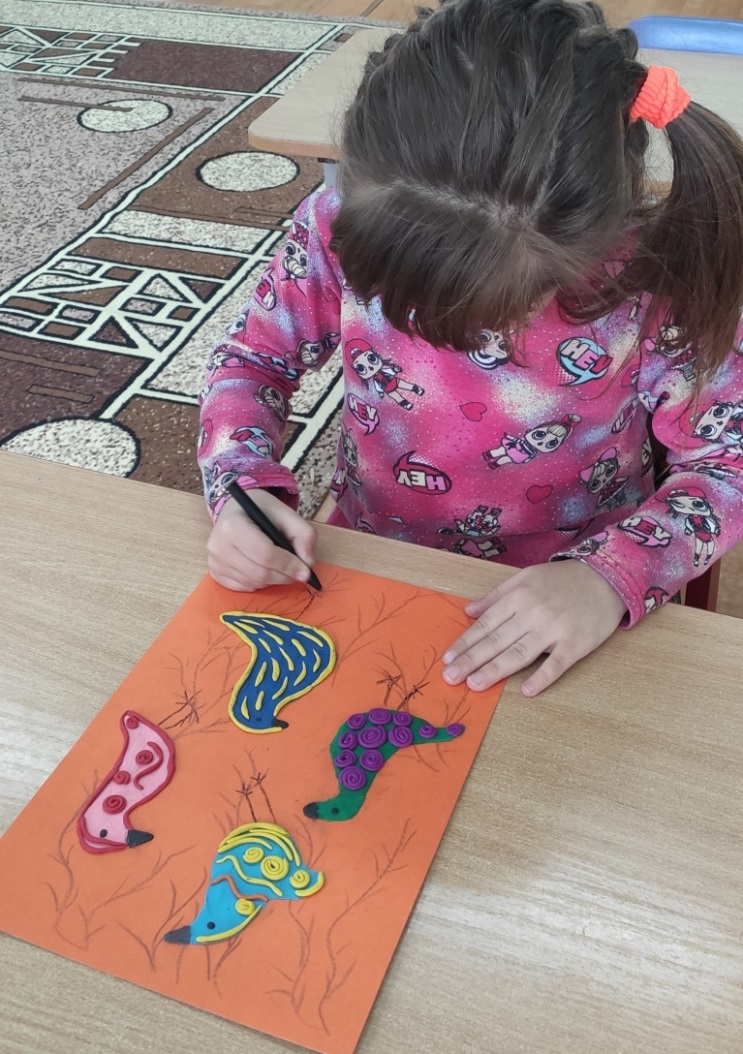 У нашей юной художницы получились вот такие птички! 
Вы рисовали пластилином вместе с нами? 
Отлично! У вас ПОЛУЧИЛИСЬ птички – яркие пёрышки!